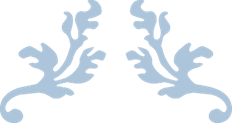 Phonetic  drill
to use in English lessons while learning English sounds
(for 1-4 forms)
In English
26 letters
44 sounds
Consonants:
[b,p,d,t,g,k,v,f,s,z,θ, ð, h, l, m, n, ŋ, r, w, j, ʃ, tʃ, dʒ, ʒ]
***
Vowels 
[ɔ ,ɔ:, u, u:,a:, ʌ, æ, i, i:, e, ə, ə:]
[ai],[oi],[ei],[au],[ou],[uə],[iə],[eə]
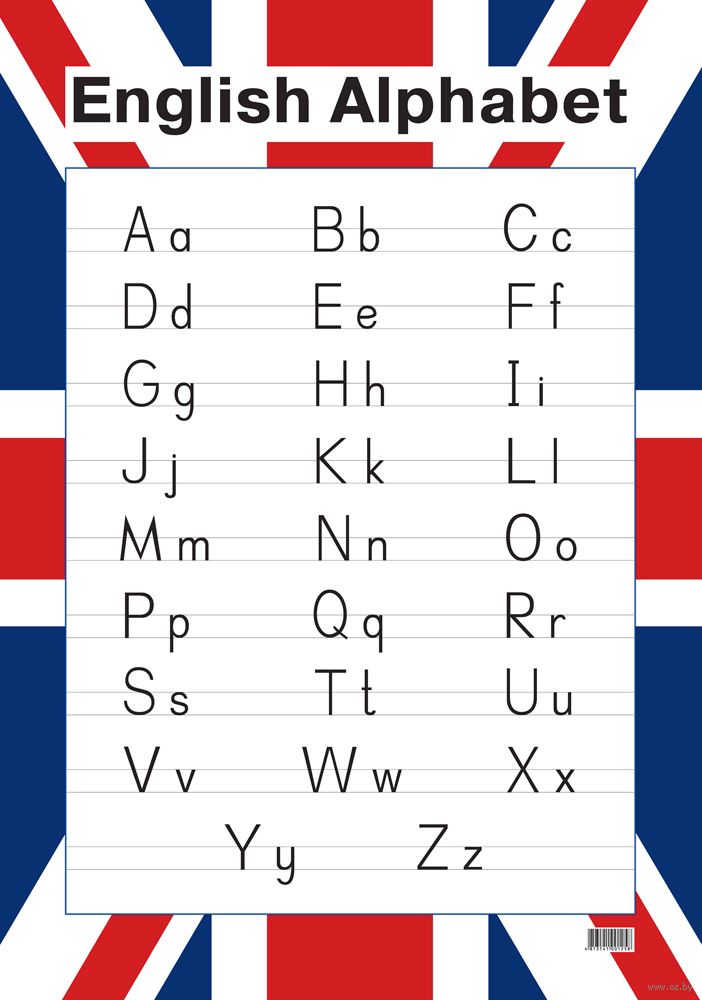 Part I     Monophthongs                      Aa
[æ]
A black cat sat on a mat
and ate a fat rat.
[ei]
Kate  bakes tasty  cakes.
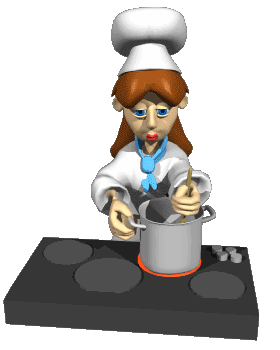 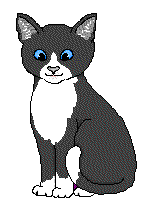 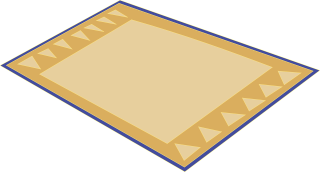 Bb
[b]       
A big black bug bit a big black bear,     
a big black bear bit a big black bug.
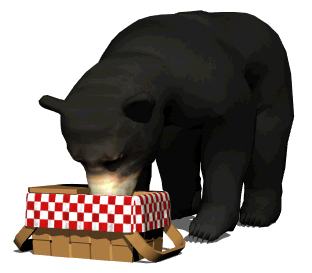 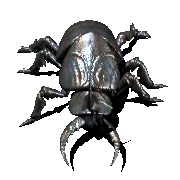 Cc
[s]
The city mice are dancing
in a circle.
[k]
Can a cat catch a carrot 
on a carpet ?
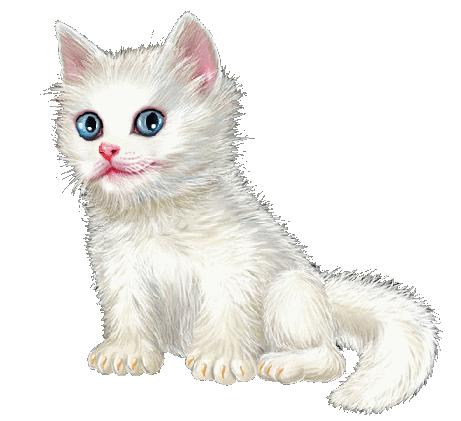 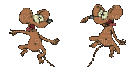 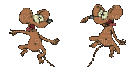 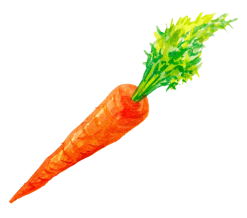 Dd
[d]       
Draw drowsy ducks and drakes.


Dick dug a deep pit in the garden.
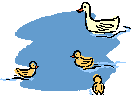 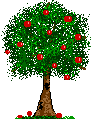 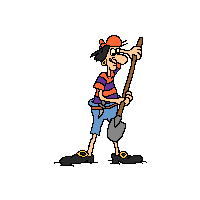 Ee
[e]
Every day in every way
 the weather is getting 
better and better.
[i:],[i] 
Make tea for three, 
please, for Jean, Steve 
and me.
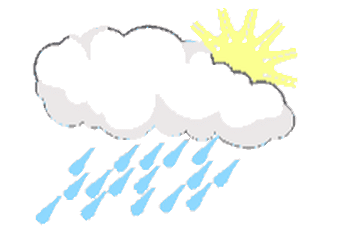 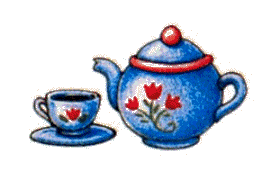 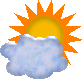 Ff
[f]       
Four fine fresh fish are for you.
                                 ***
A fat fish has a fat fin.
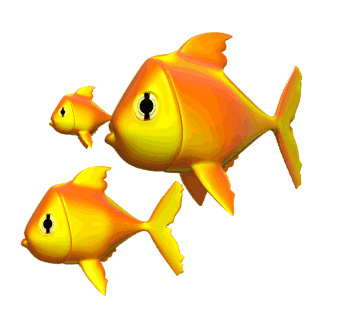 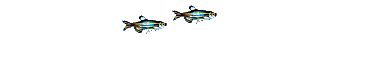 Gg
[g]
Giggling geese are playing
 games.
They are going to race.
[dʒ]
George! Don’t give the
 giraffes gingerbread
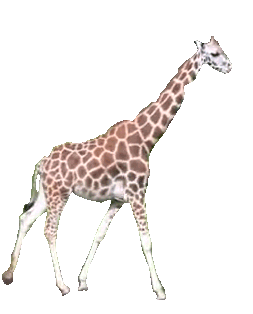 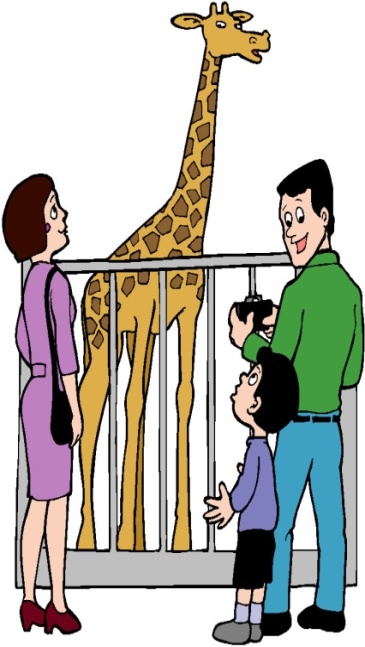 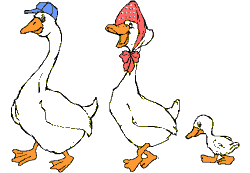 Hh
[h]       
He has a hat in his hand.

Her husband hates hot tea.
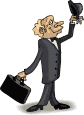 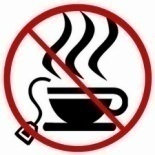 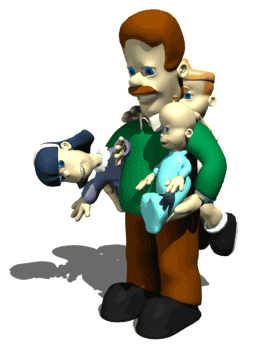 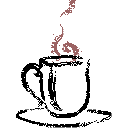 Ii
[ai]
I like white mice
They are very nice.
[i]
Give the pigs six big 
chips.
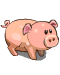 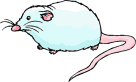 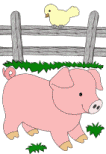 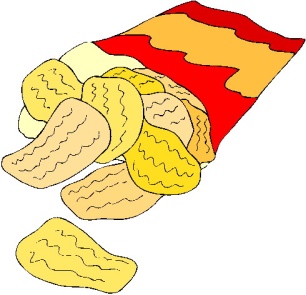 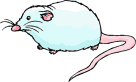 Jj
[ʤ]       
A journalist made a journey over Japan.
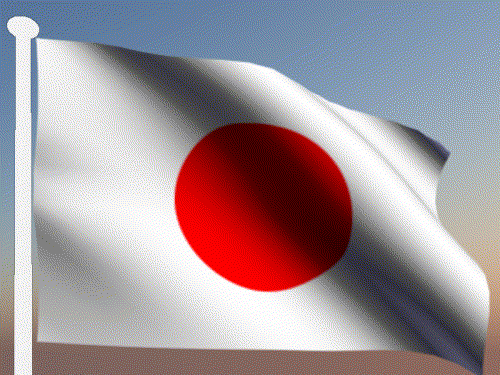 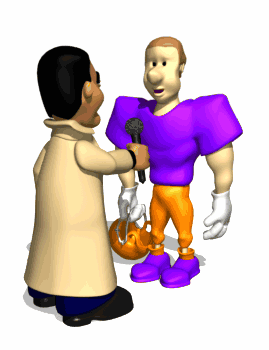 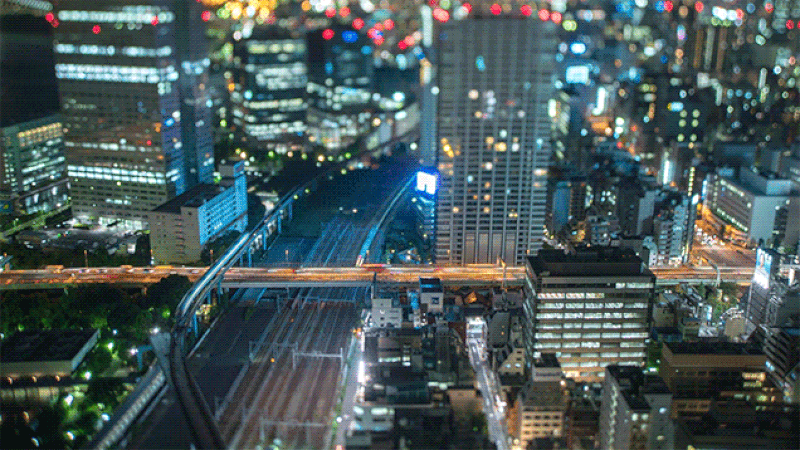 Kk
[k]       
Kate  cooks cakes in the kitchen.


Kitty caught the kitten in the kitchen.
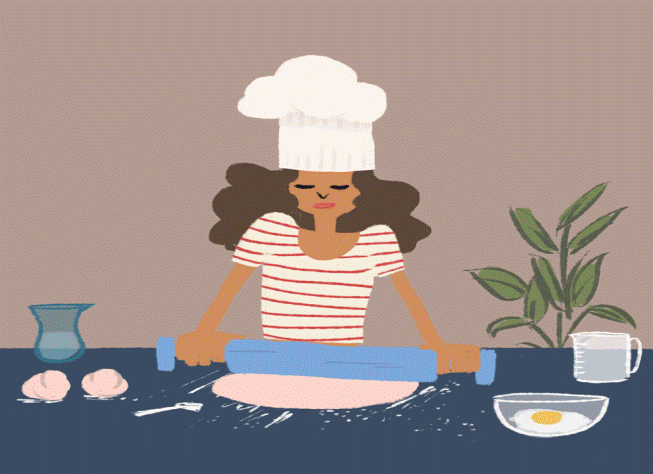 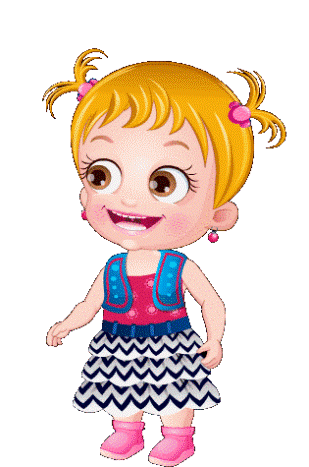 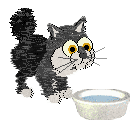 Ll
[l]       
Little Lucy likes lollipops.
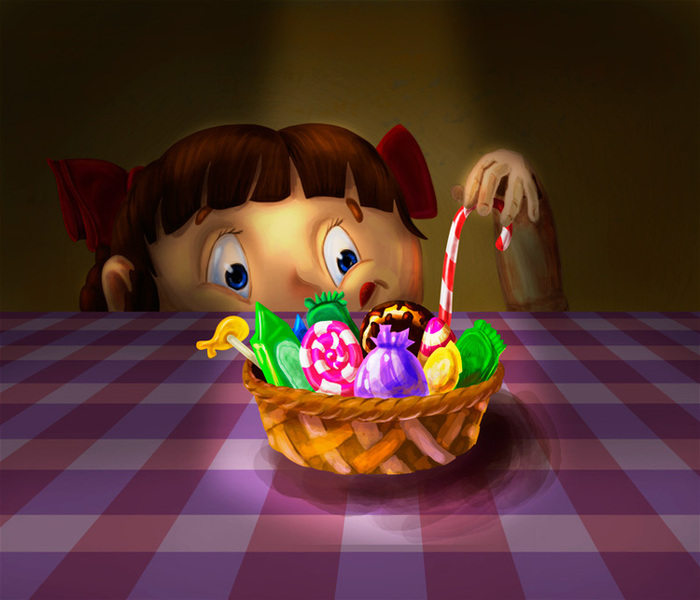 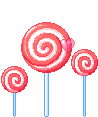 Mm
[m]       
Mike made much money working as a mechanic.
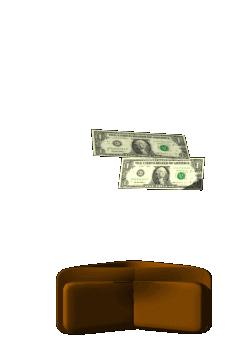 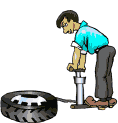 Nn
[n]      
No nose knows like a gnome’s nose knows.


Nine nice night nurses nursing nicely.
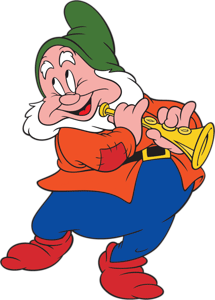 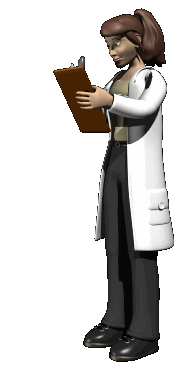 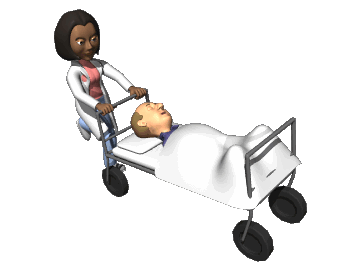 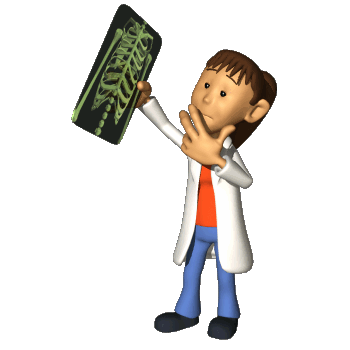 Oo
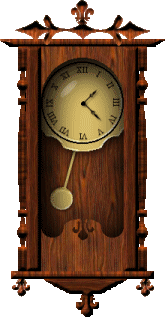 [ou]
Don’t go home alone
nobody knows how lonely
 the road is.
[ɔ]
Clock, clock, clock,
A dog plays with the 
frog
The frog plays with the
 dog
Clock, clock, clock.
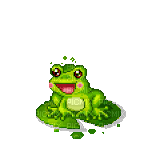 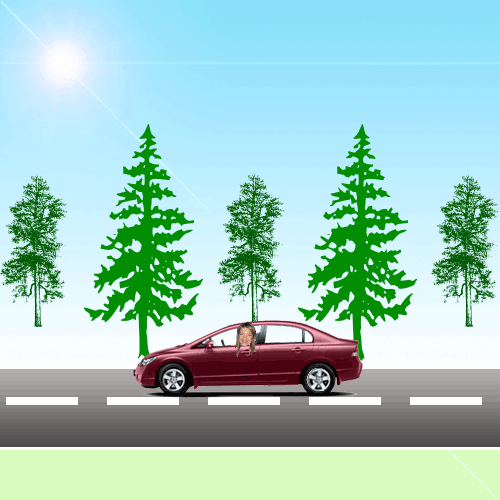 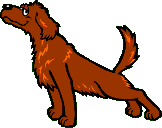 Pp[p]
Ping-pong is a popular 
sport game.
Peter Piper picked a peck of 
pickled peppers, a peck of 
pickled peppers Peter Piper 
picked.
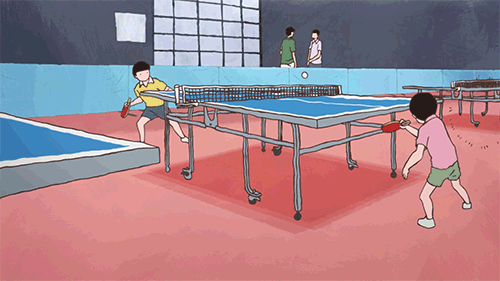 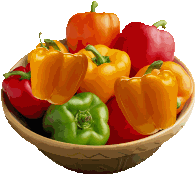 Qq
[kw]       
Quick! The squirrel with a queen’s crown is in a 
twig.
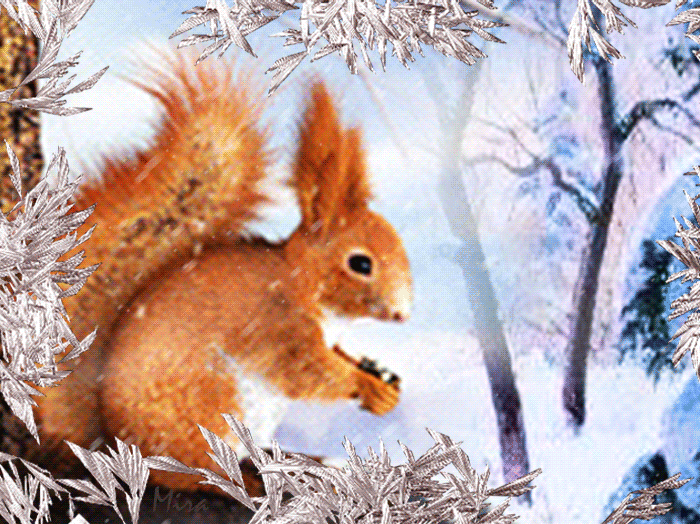 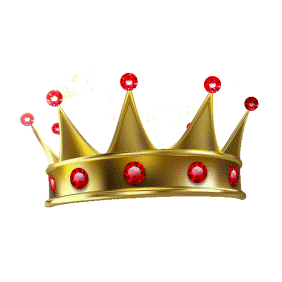 Rr
[r]       
The rabbit with a red ruler runs after the rat.
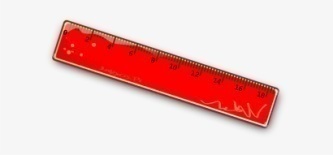 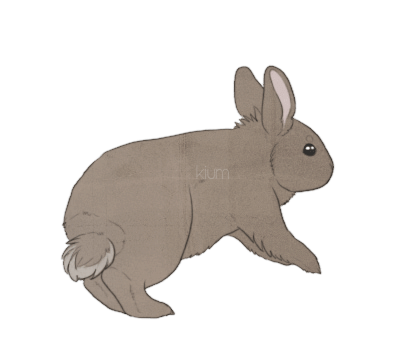 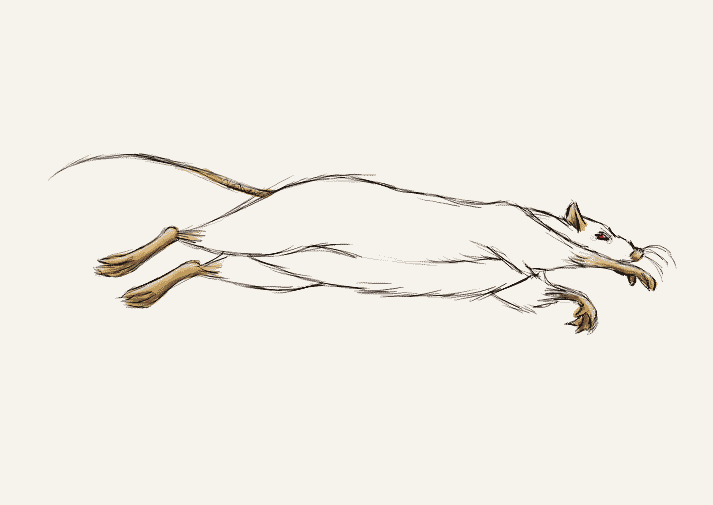 Ss
[s]
Seven seals in the sea sing 
the song for you and me.
[z]
It isn’t easy to please
 Lizzy.
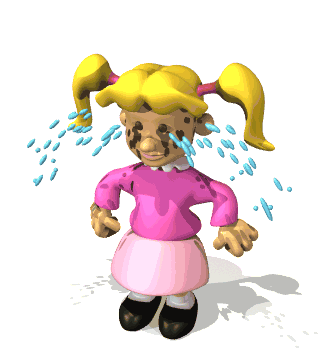 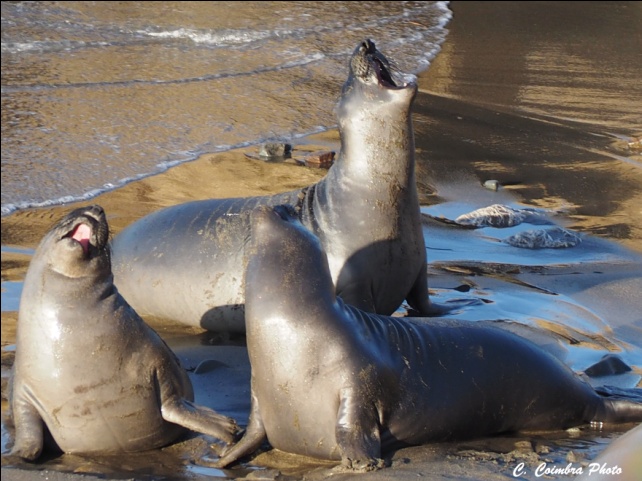 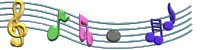 Tt
[t]       
Two tiny tigers take two taxis to town.
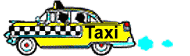 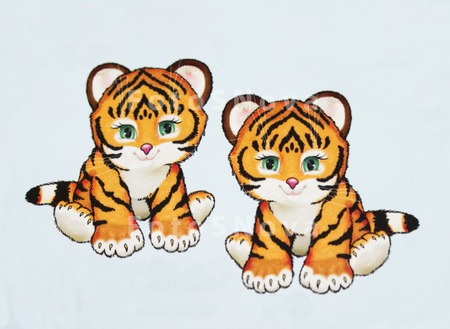 Uu
[ju:]

 I don’t like usual tunes in
 music.
[ʌ]
My uncle hunts ducks 
with a gun.


As snug as a bug in the 
rug.
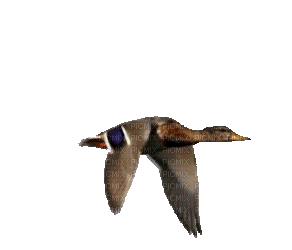 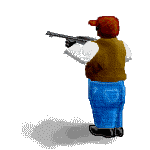 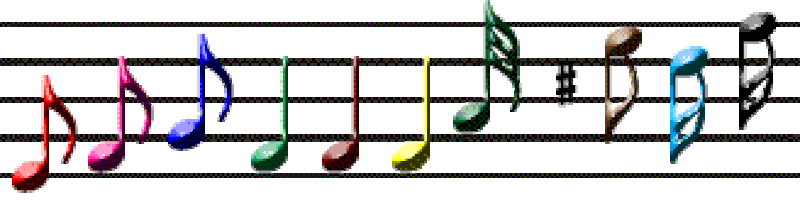 Vv
[v]       
Vocalist Victor’s voice is very vocal.
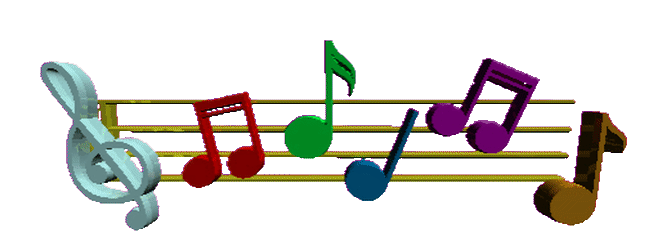 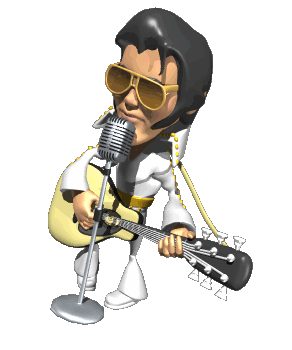 Ww
[w]       
Why do you cry, Willy?
Why do you cry?
Why, Willy? Why, Willy?                   
Why, Willy, why?
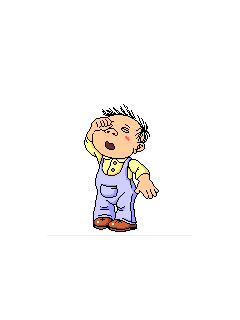 Xx
[ks] 
I see two funny foxes
With two small boxes.
[gz]
An examiner gave the
examples  of exotic 
animals.
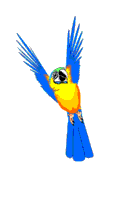 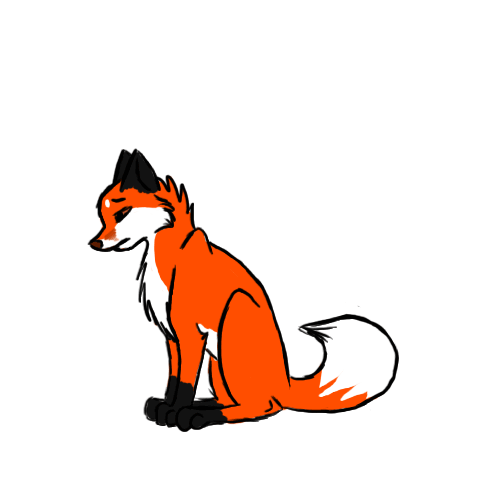 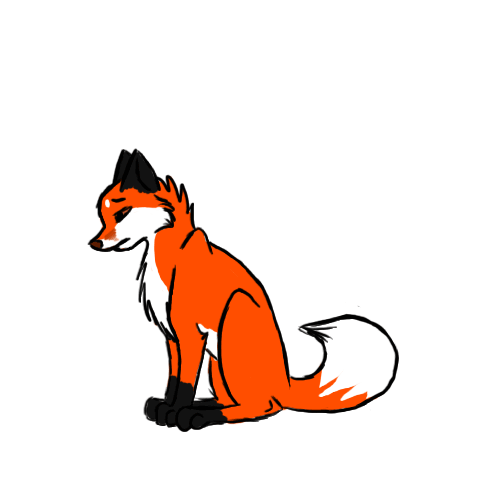 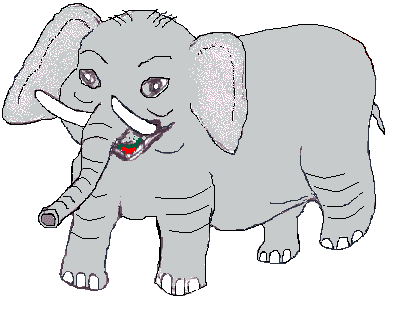 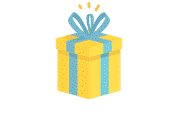 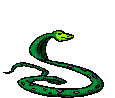 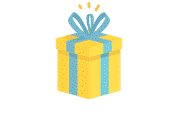 Yy
[j] 
Every year we ride on
your yellow  yacht in New
 York.
[i]
I’m busy, busy, busy
Says a little noisy bee
Pretty little noisy bee
Bring some honey for my
 tea.
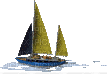 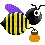 Yy
[ai]
Why did you cry? 
I had a fight with that guy.
He tried to bite me,
But I hit him in the eye.
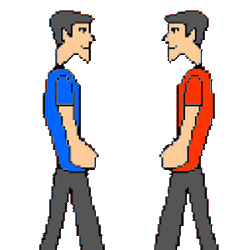 Zz
[z] 
Zebras zig and  zebras zag.
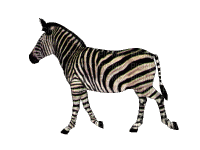 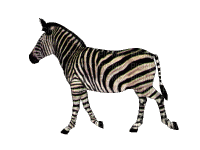 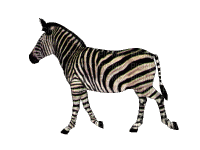 [ə]
The batter with the butter is the batter that is 
better.
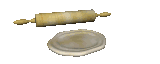 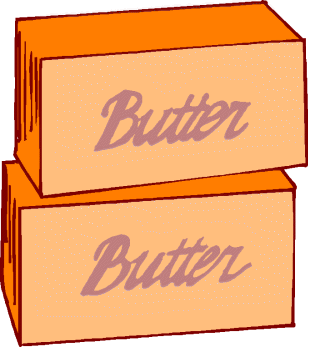 Part II  long vowels                                       [u:]
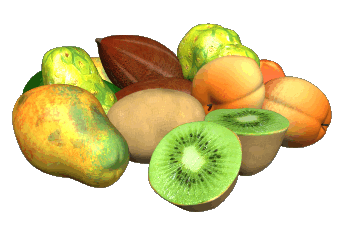 Fruit is the best food.


Eat your soup with the spoon.
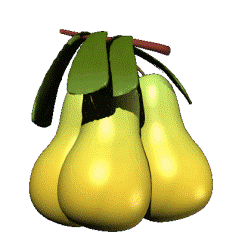 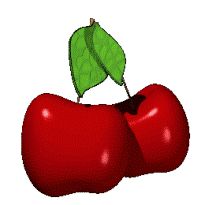 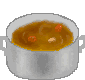 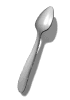 [a:]
A large part of the park 
was dark.
Mark parks his car in a car 
park.
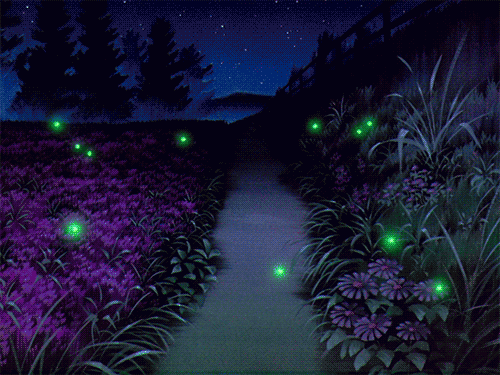 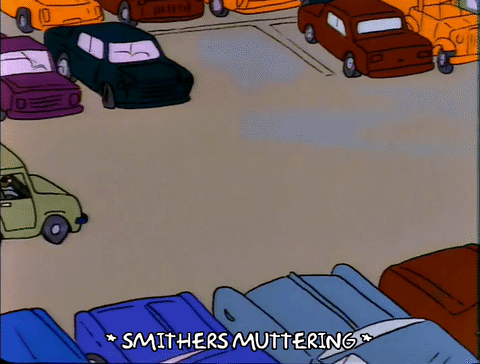 [ɔ:]
The ball is in the corner of the hall.
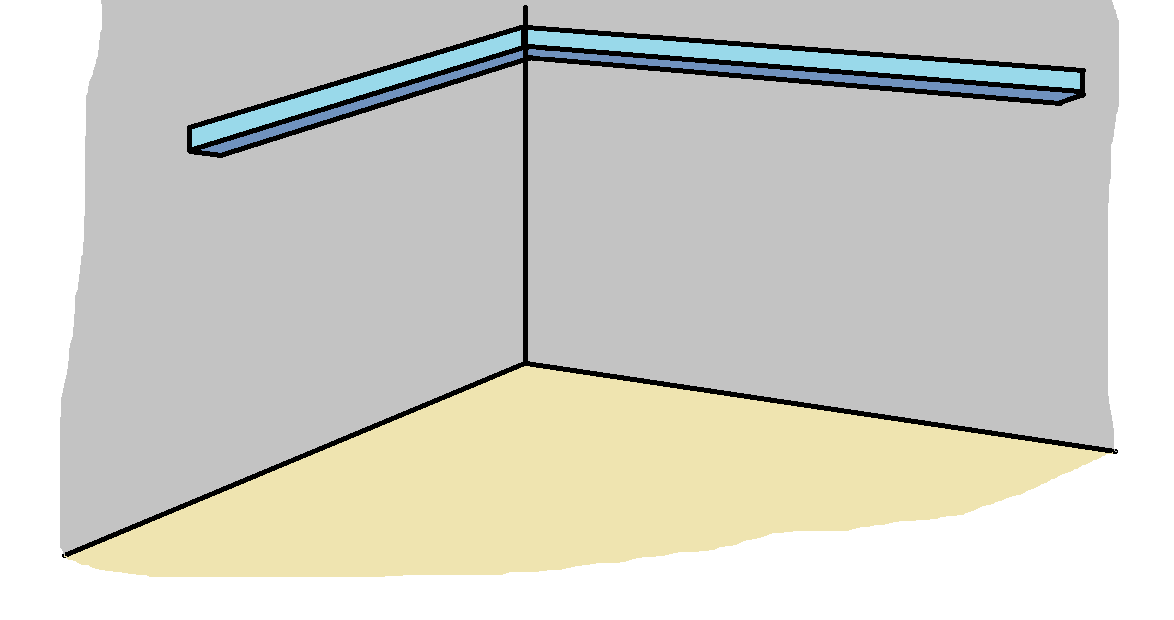 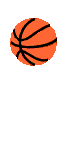 [ə:]
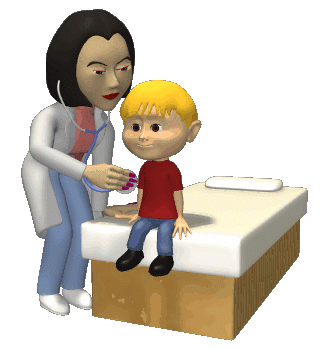 The girl works as a nurse.


The workers were at work.
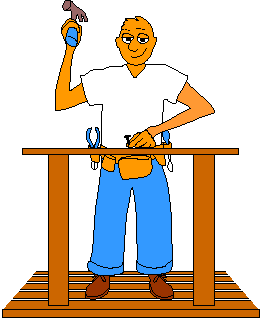 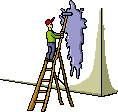 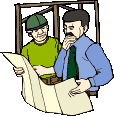 [i:]
Three sheep eat green leaves under the trees.
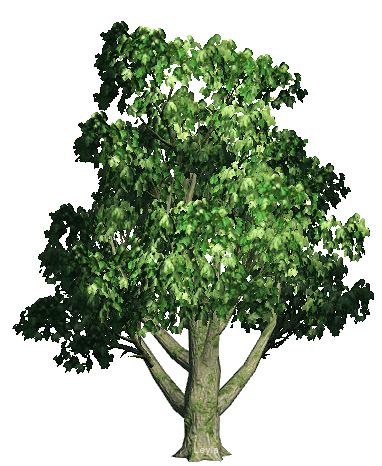 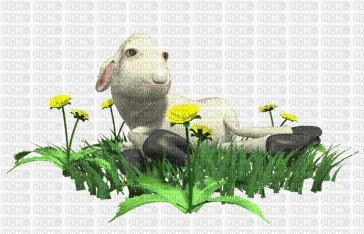 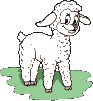 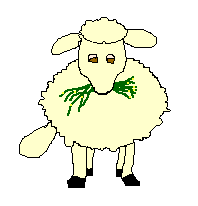 Diphthong
[ou]

 The crow is flying slowly over the snowy road.
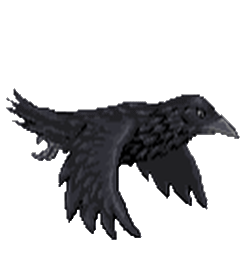 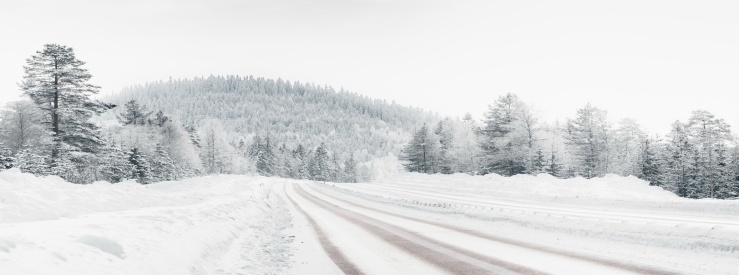 Diphthong
[au]

The clowns came down to the town.
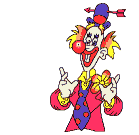 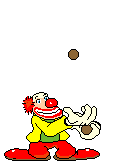 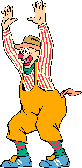 Diphthong
[ɔi]

 What noise annoys an oyster most?
A noisy noise annoys an oyster most.

The boy enjoys noisy toys.
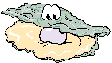 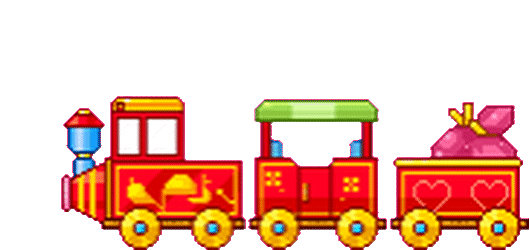 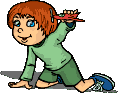 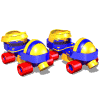 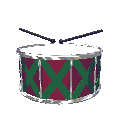 Diphthong
[ei]
  
They say they sale stainless nails.

Rain, rain, go away,
Come again another day.
                                 Little Johnny  wants to play,
                                 Rain, rain, go away.
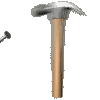 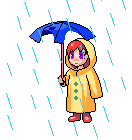 Diphthong
[eə]
  
I don’t care if I live upstairs or downstairs  there.
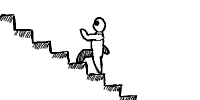 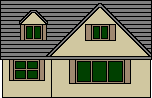 Diphthong
[iə]

 The sky is clear here.


He hears with his ears.
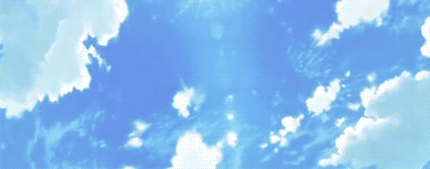 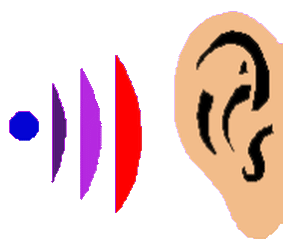 Diphthong
[uə]
  
The tourist took a tour to London.
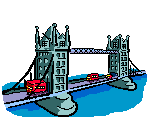 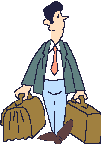 Diphthong
[ai]

Smile a while and while  you smile, others 
will smile and then there’ll be miles of smiles.
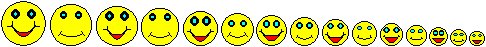 sh
[ʃ]       
She sells sea shells on the sea shore.

She has finished washing the dishes.
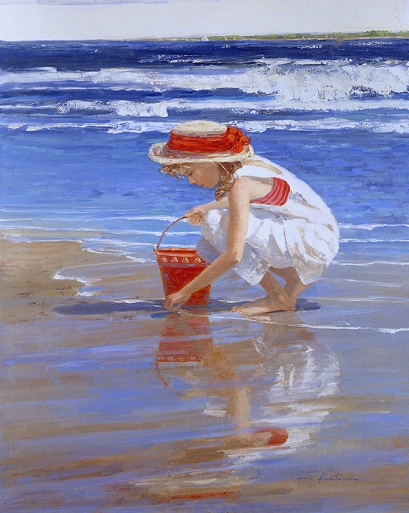 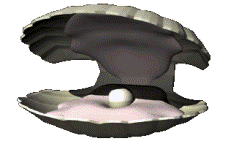 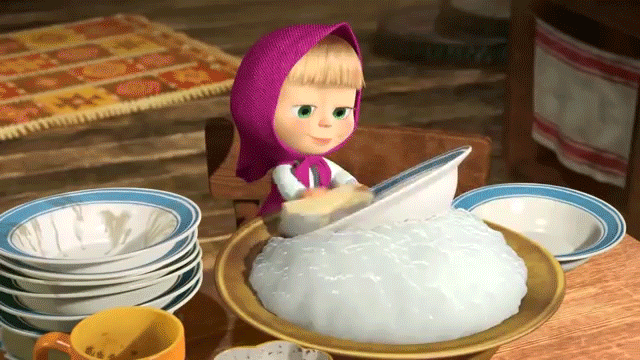 ch
[tʃ]       

Rachel teaches Chinese to children.

Mitchell had some cheese and chips with 
ketchup for lunch.
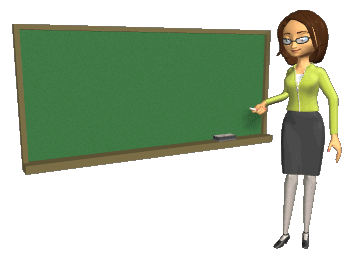 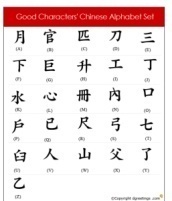 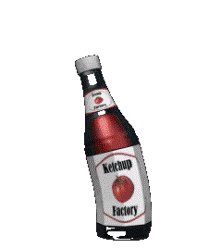 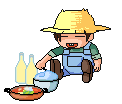 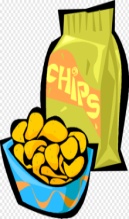 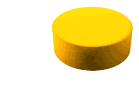 ph
[f]
Philip collects the photos of elephants and 
dolphins.
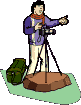 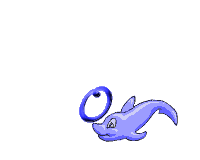 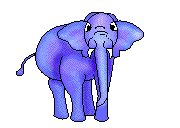 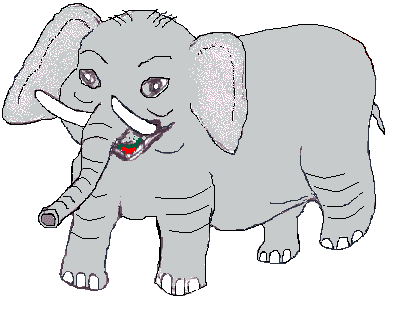 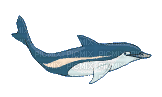 th
[θ]
Thirty three thousand 
people think that Thursday
is their thirtieth birthday.
[ð]
Mother, father, sister,
brother  hand in hand 
with one another.
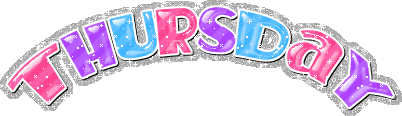 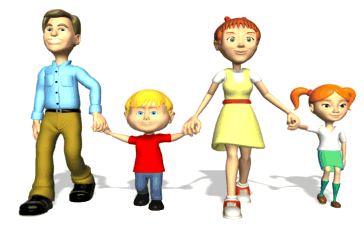 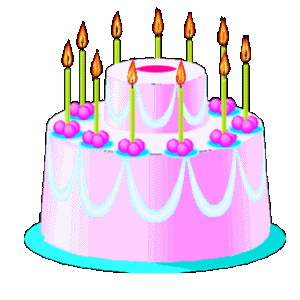 ng
[ŋ]       
The singer was singing and the ringer was 
ringing.
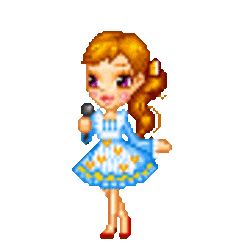 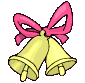